স্বাগতম
স্বাগতম
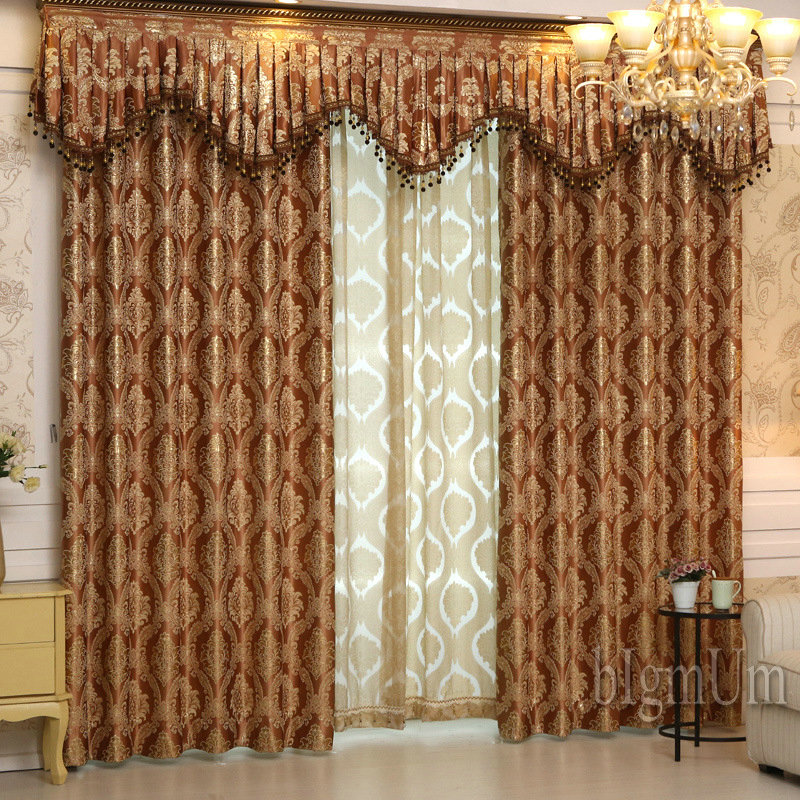 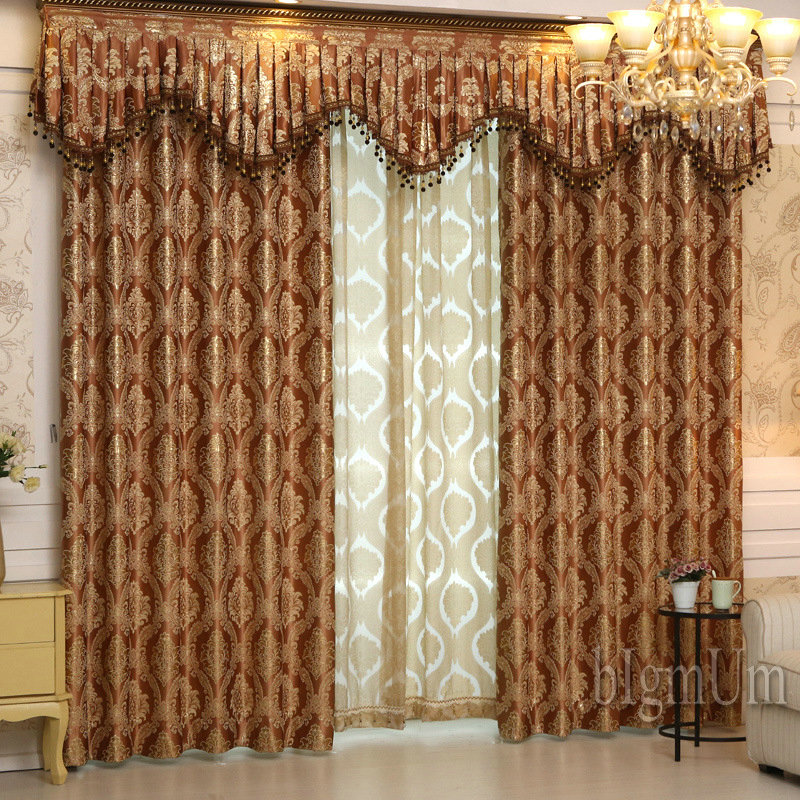 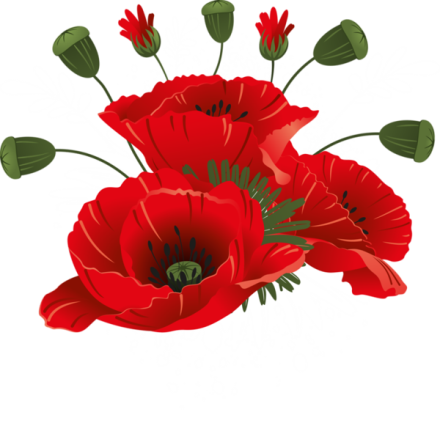 শিক্ষক পরিচিতি
পাঠ পরিচিতি
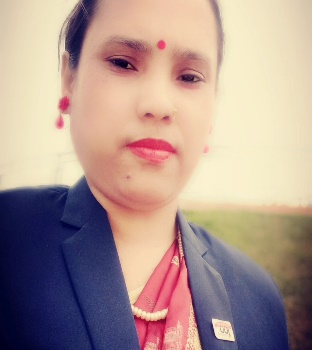 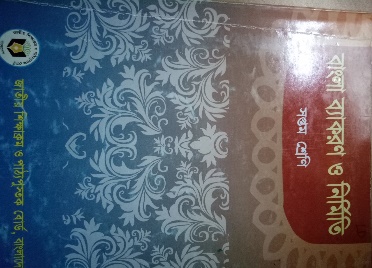 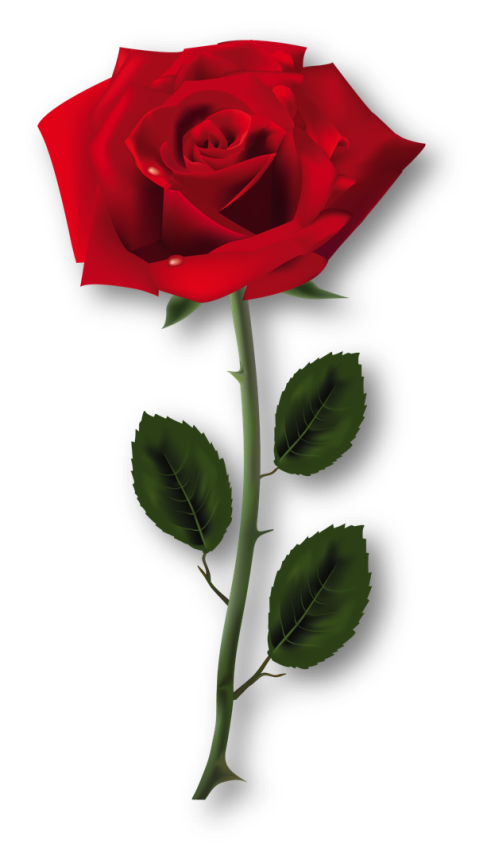 বাংলা দ্বিতীয় পত্র
৭ম শ্রেণি
লিপি দেবনাথ
সহকারী শিক্ষক 
সেন্ট নিকোলাস স্কুল & কলেজ
 নাগরি, কালিগঞ্জ, গাজিপুর।
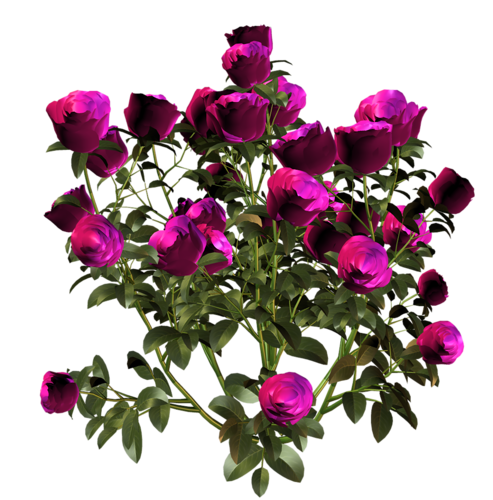 পাঠ ঘোষণা
দরখাস্ত
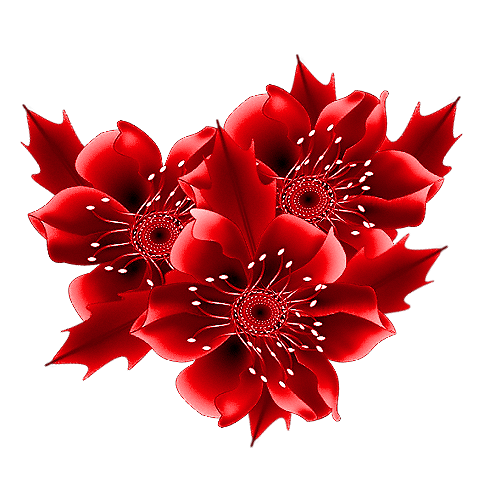 আজকের পাঠঃ
ছাত্রকল্যাণ তহবিল থেকে আর্থিক সাহায্য পাওয়ার জন্য আবেদন ।
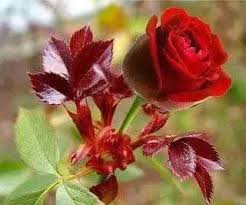 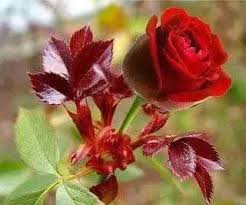 পূর্ব পাঠের আলোচনা ।
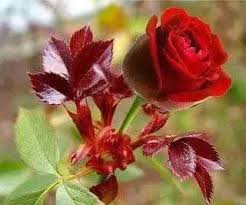 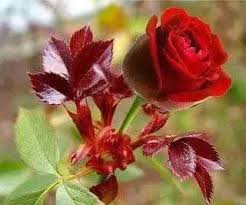 তারিখঃ ৭ই অক্টোবর ২০২০

বরাবর
প্রধান শিক্ষক
সেন্ট নিকোলাস উচ্চ বিদ্যালয়
নাগরি,কালিগঞ্জ, গাজিপুর ।

বিষয়ঃ জরিমানা মওকুফের জন্য আবেদন ।

মহোদয়,

বিনীত নিবেদন এই যে, আমি আপনার বিদ্যালয়ের সপ্তম শ্রেণির ছাত্র । আমি সাধারণত প্রতি মাসের নির্ধারিত তারিখেই আমার বেতন পরিশোধ করে থাকি । কিন্তু এ মাসে বাবা টাকা পাঠাতে দেরি করায় নির্দিষ্ট দিনে বেতন পরিশোধ করতে পারিনি, সে কারণে আমার জরিমানা হয়েছে । আমি আজ বেতন পরিশোধ করতে চাই । কিন্তু আমার পক্ষে জরিমানা দেওয়া কষ্টকর ।

অতএব, বিনীত আবেদন এই যে, সহৃদয় বিবেচনার মাধ্যমে জরিমানা মওকুফ করে আমার বেতন পরিশোধ করার অনুমতি দিয়ে বাধিত করবেন ।

নিবেদক
আপনার একান্ত অনুগত ছাত্র
ফয়সাল আহমেদ
শ্রেণিঃ ৭ম, রোল নম্বরঃ ০৯
২০/১০/২০২০
বরাবর
প্রধান শিক্ষক
সেন্ট নিকোলাস স্কুল এন্ড কলেজ
নাগরি, কালিগঞ্জ, গাজিপুর ।
বিষয়ঃ ছাত্রকল্যাণ তহবিল থেকে আর্থিক সাহায্য পাওয়ার জন্য আবেদন ।
মহোদয়
বিনীত নিবেদন এই যে , আমি আপনার বিদ্যালয়ের সপ্তম শ্রেণির একজন নিয়মিত ছাত্র । পরীক্ষায় সবসময় আমি ভাল ফলাফল করে এক শ্রেণি থেকে অন্য শ্রেণিতে উত্তীর্ণ হয়রছি । আমার বাবা একজন দরিদ্র কৃষক । পরিবারের ভরণপোষণ ছাড়াও আমাদের তিন ভাইবোনের লেখাপড়ার খরচ চালাতে তিনি হিমসিম খান । তবুও তিনি এ যাবত বিদ্যালয়ের যাবতীয় পাওনা পরিশোধ করে আমাদের পড়া লেখার খরচ চালিয়ে আসছিলেন । সম্প্রতি তিনি গুরুতর অসুস্থ হয়ে পড়ায় আমাদের লেখাপড়া বন্ধ হয়ে যাবার উপক্রম হয়েছে । এমতাবস্থায় বিদ্যালয়ের ছাত্রকল্যাণ তহবিল থেকে আর্থিক সাহায্য বরাদ্দ করে আমার লেখাপড়া চালিয়ে যাবার জন্য আকুল আবেদন জানাচ্ছি ।
অতএব মহোদয়, আমার আবেদন মানবিকভাবে বিবেচনা করে আমাকে ছাত্রকল্যাণ তহবিল থেকে আর্থিক সাহায্যদানে বাধিত করবেন ।
বিনীত নিবেদক
আবরার হোসেন 
রোল নং -৩, ৭ম শ্রেণি,শাখা – নেপচুন ।
একক কাজঃ
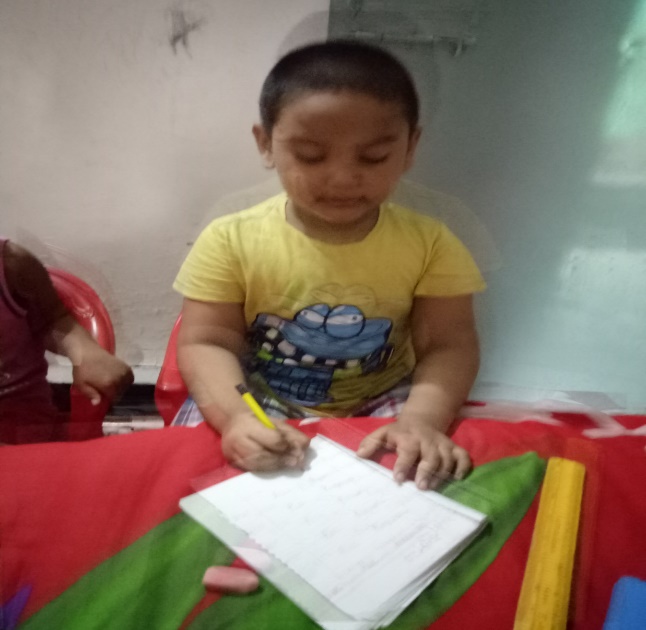 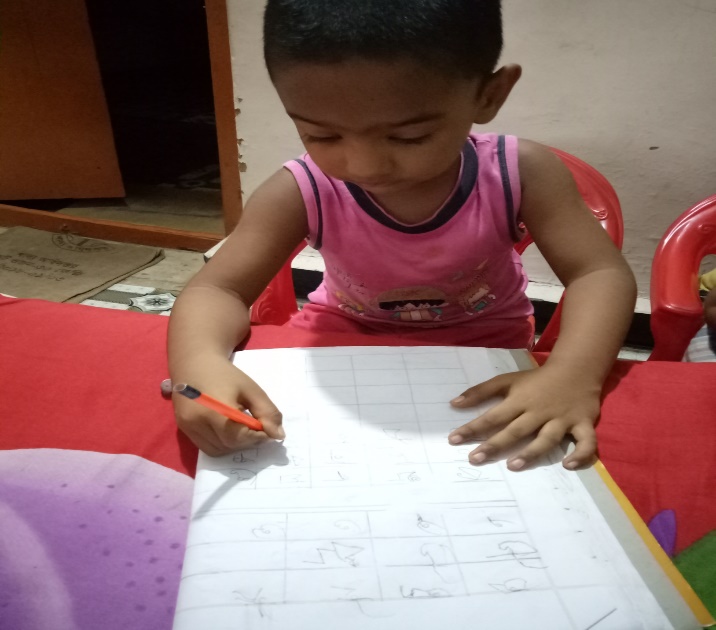 ছাত্রকল্যাণ তহবিল থেকে সাহায্য পাওয়ার জন্য আবেদন পত্রটি  বই থেকে ৫ বার পড় ।
বাড়ীর কাজ
বাড়ীর কাজ বাড়ীর কাজ বাড়ীর কাজ
বাড়ীর কাজ বাড়ীর কাজ বাড়ীর কাজ
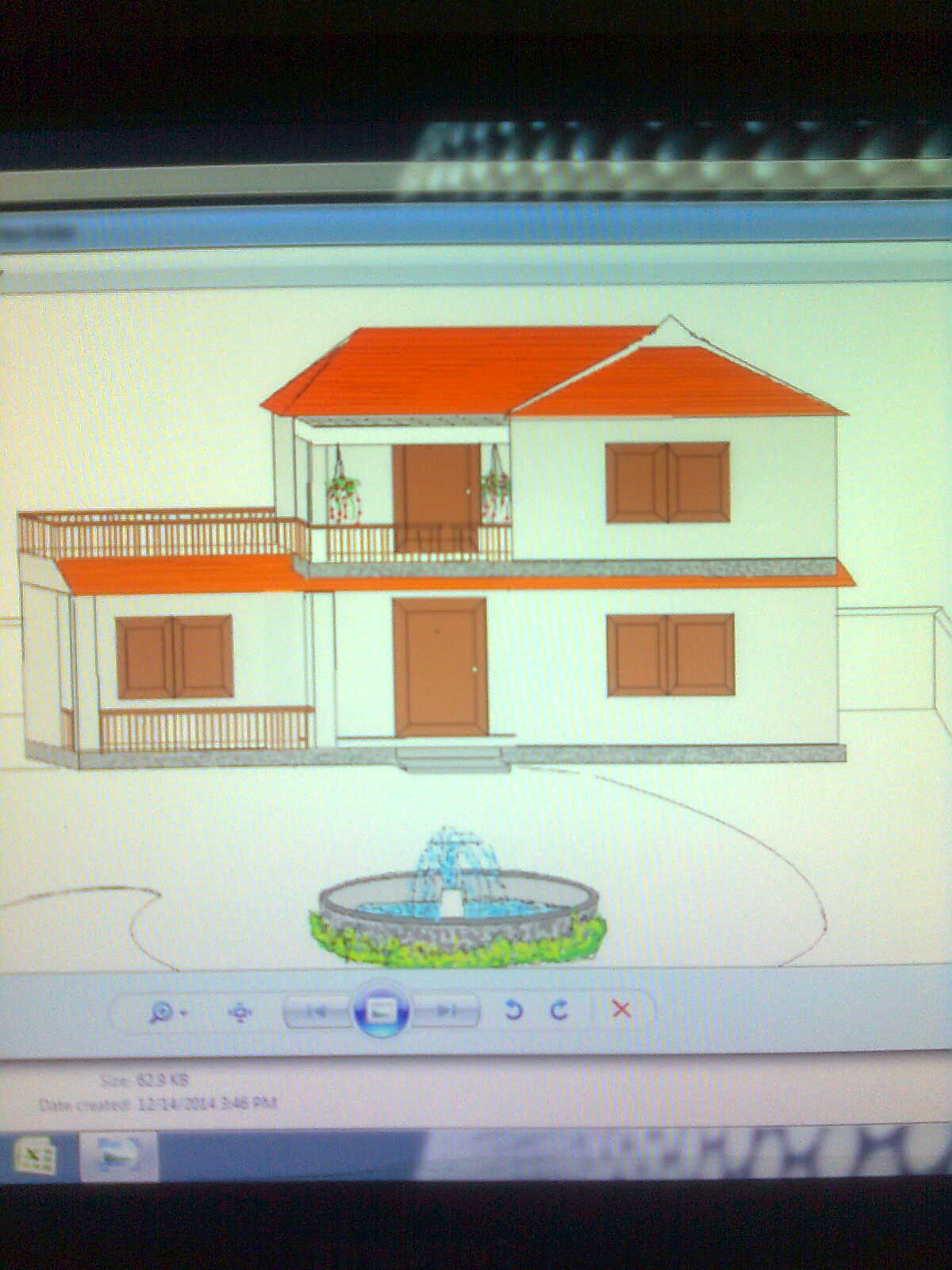 ছাত্রকল্যাণ তহবিল থেকে সাহায্যপাওয়ার জন্য প্রধান শিক্ষকের কাছে আবেদন পত্রটি লিখবে ।
সবাইকে
ধন্যবাদ
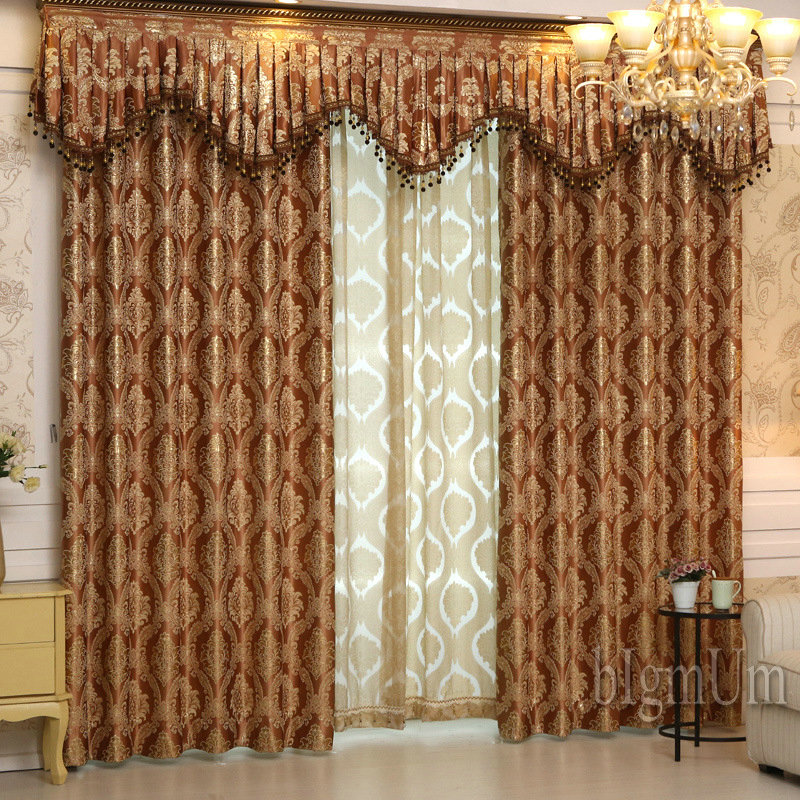 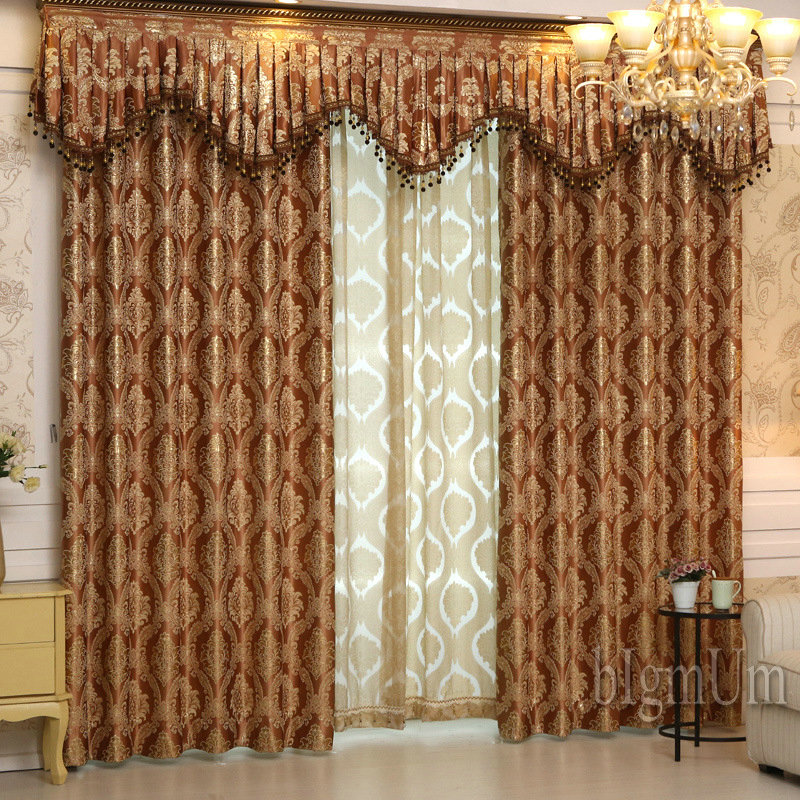 সমাপ্ত